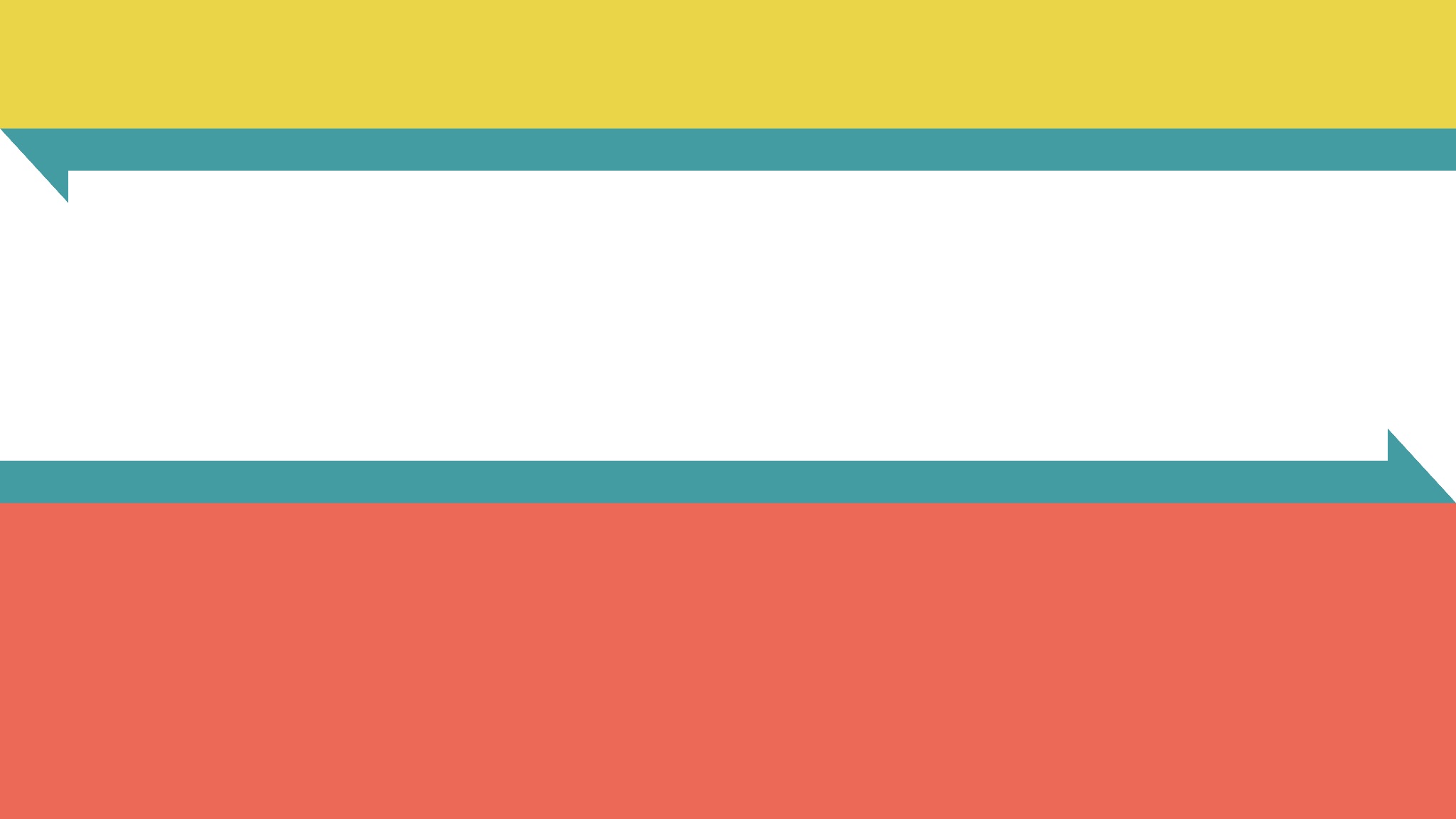 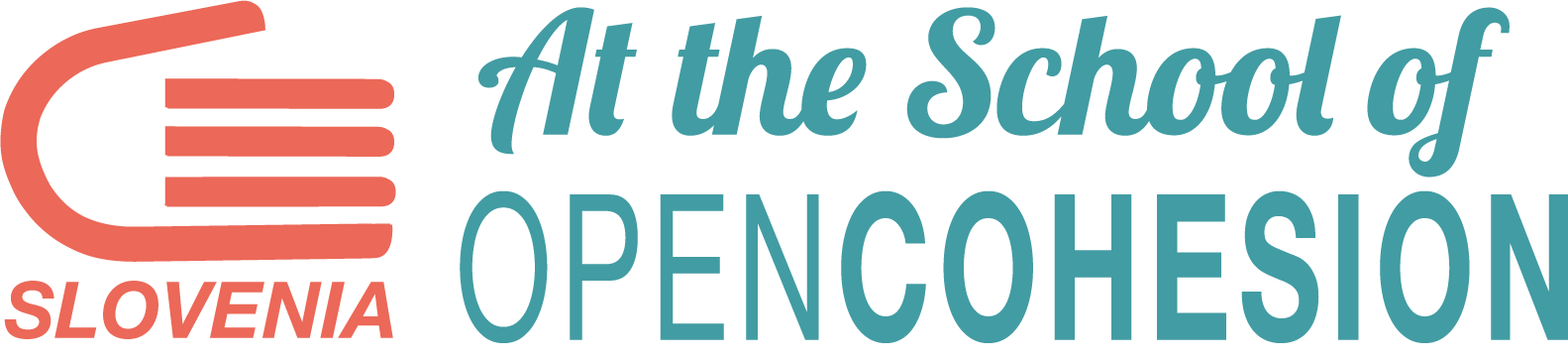 INFORMACIJE JAVNEGA ZNAČAJA
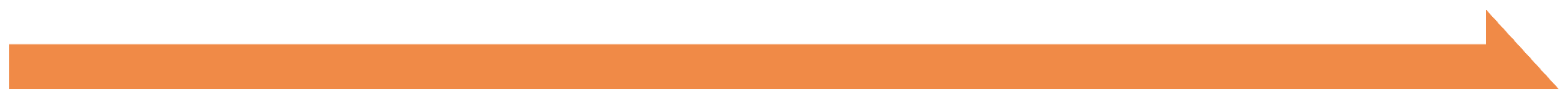 KAKO SE OBJAVLJAJO INFORMACIJE JAVNEGA ZAČAJA?
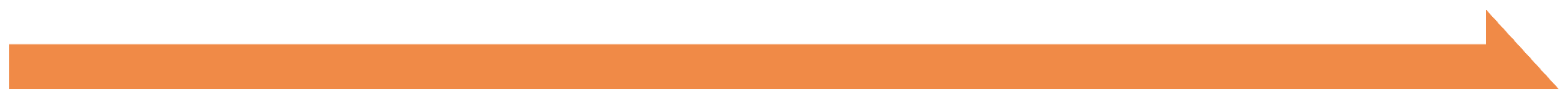 PODATKI JAVNE UPRAVE
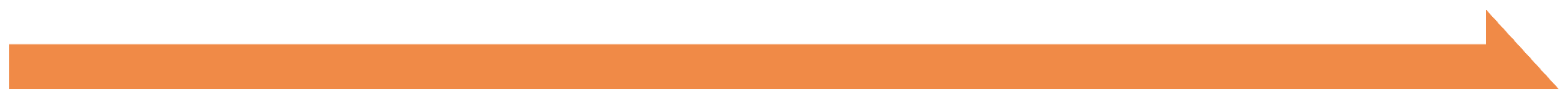 Javna uprava pri organiziranju in izvajanju javnih storitev zbira in upravlja veliko podatkov, dokumentov in informacij.
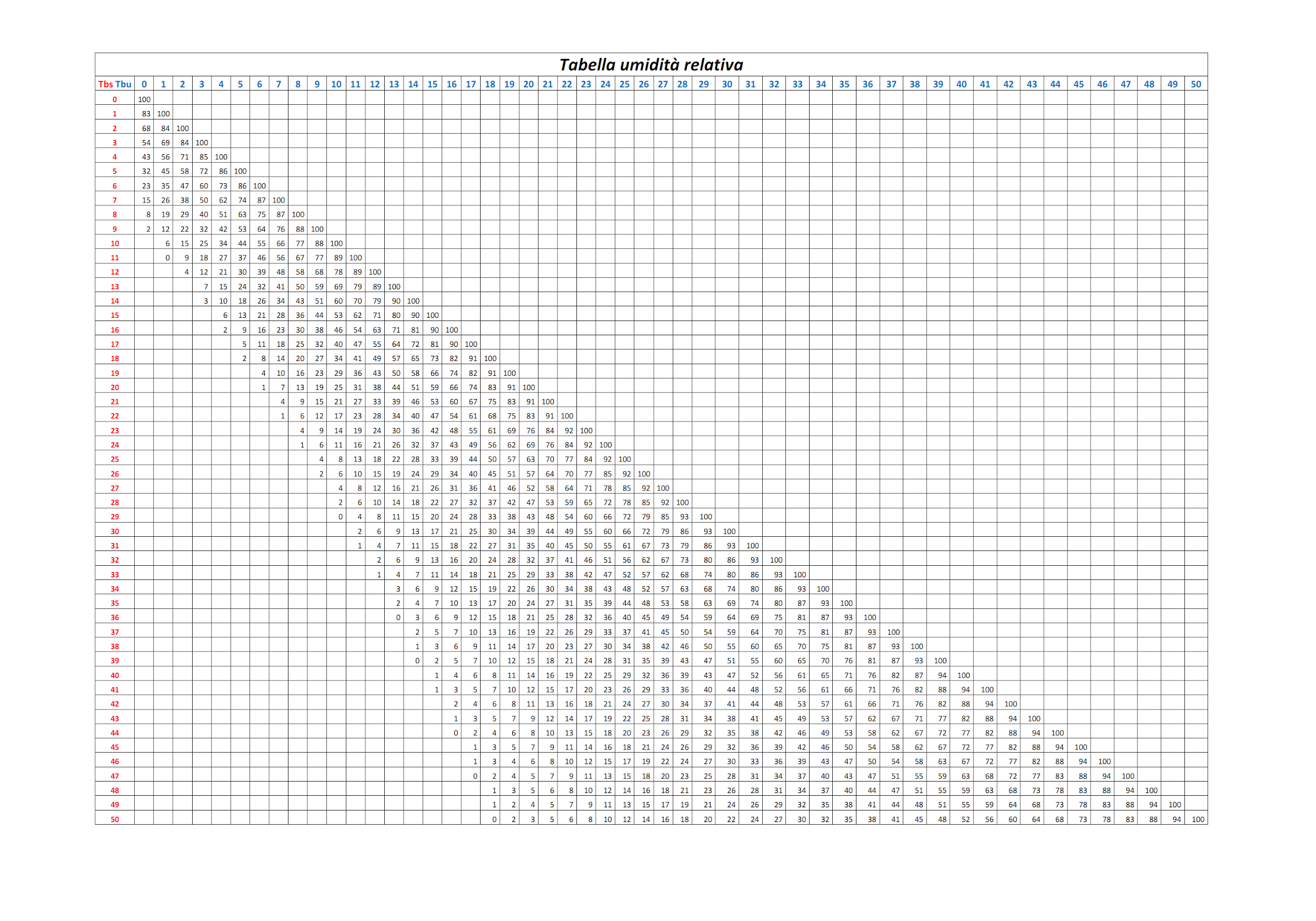 Od podatkov na lističih na oglasnih deskah …
… do podatkov, objavljenih na spletnih mestih javnih subjektov, ki podatke ustvarjajo.
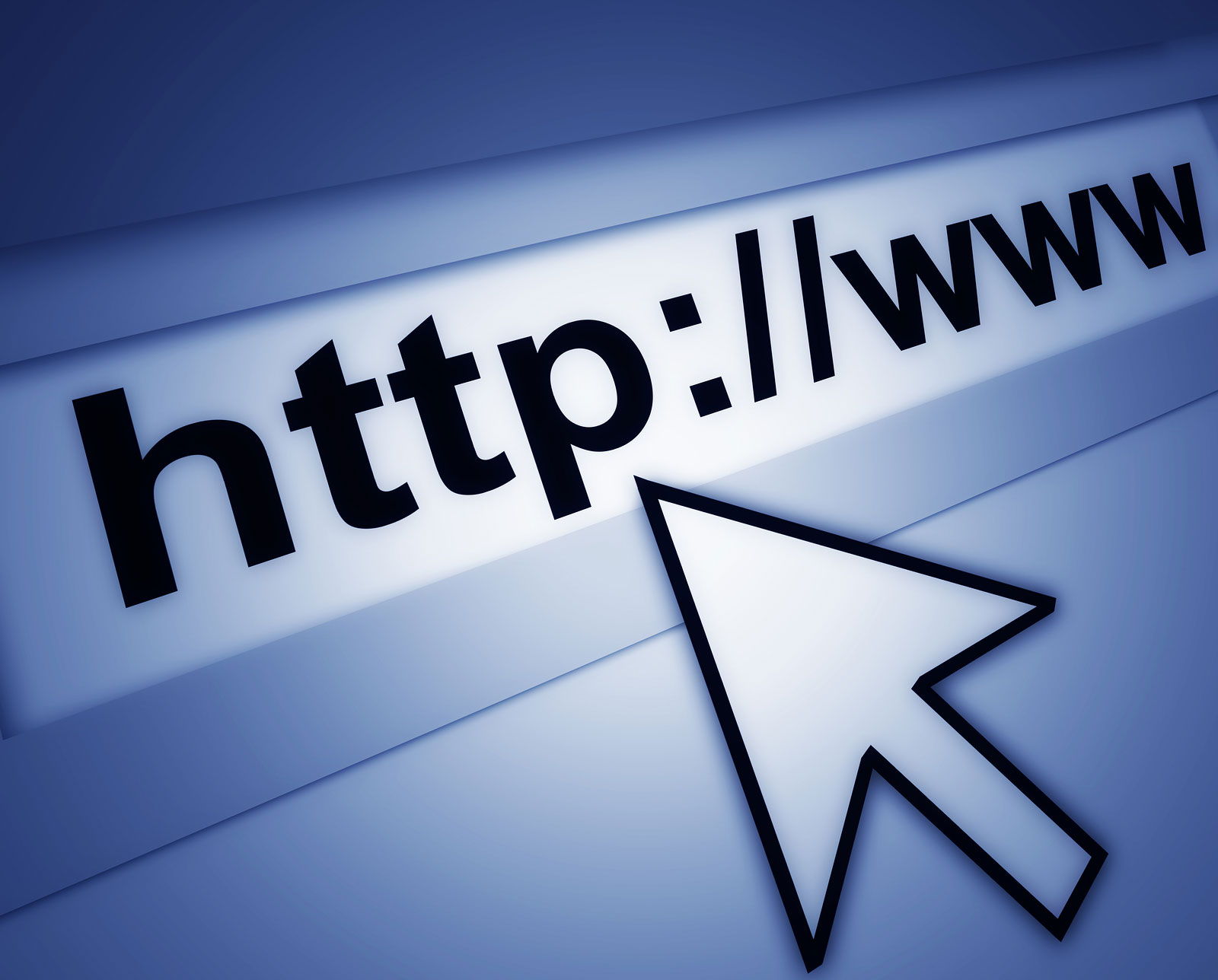 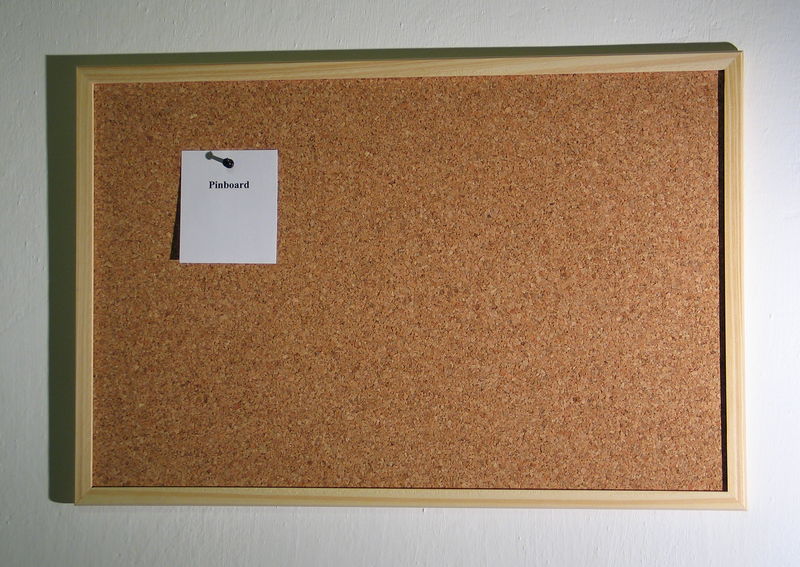 Pomembno načelo: 
Podatki javne uprave so javni, razen če zanje velja posebna izjema (npr. tajnost, zasebnost).
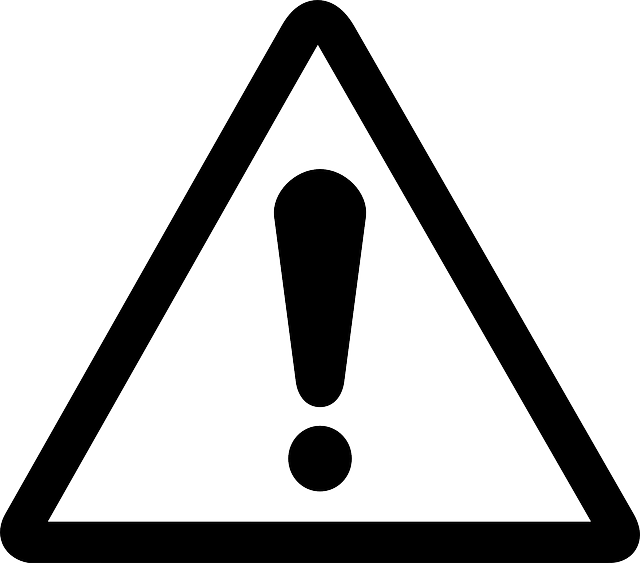 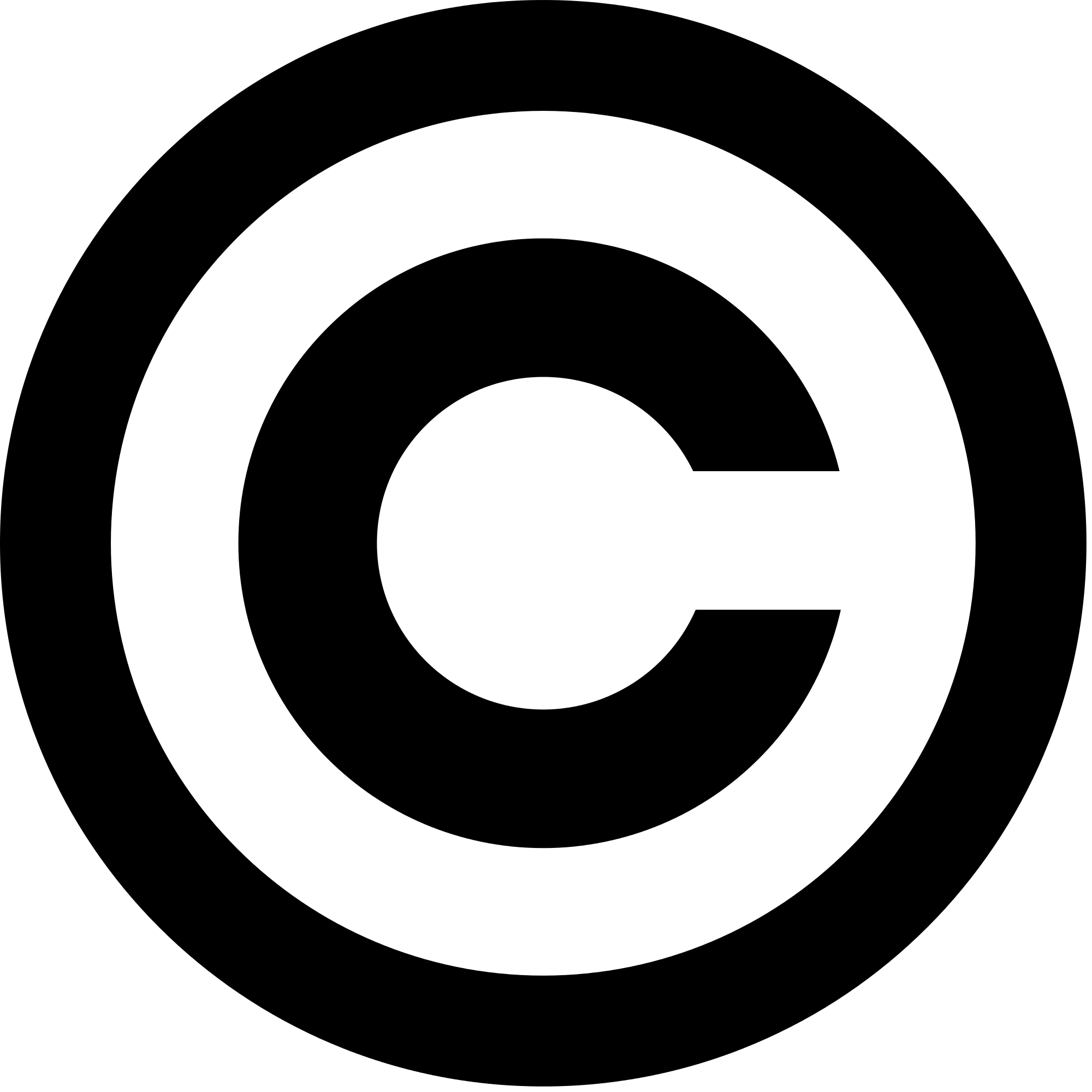 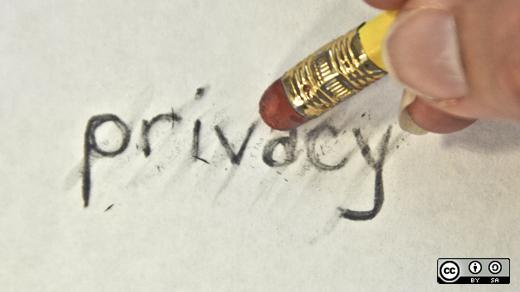 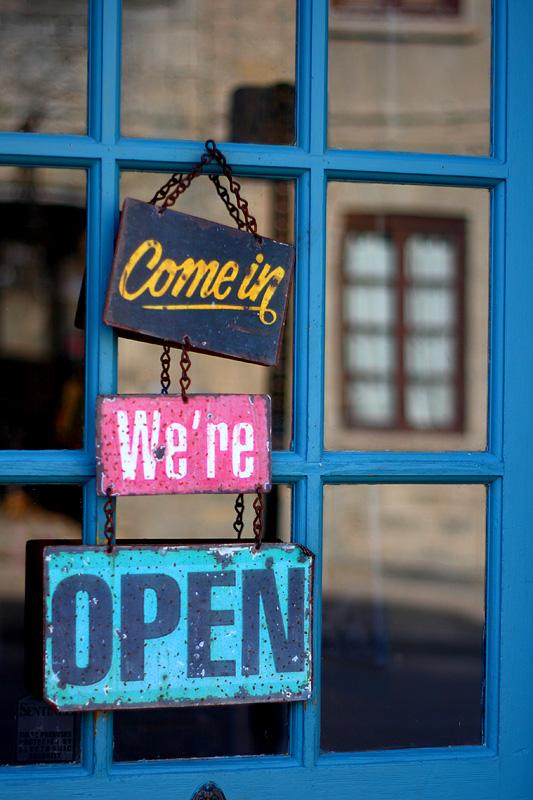 Vsi državljani imajo pravico do dostopa do informacij javnega značaja. To pravico ureja zakon 
(Zakon o dostopu do informacij javnega značaja (ZDIJZ)).
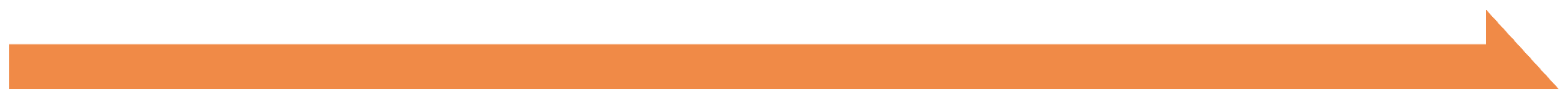 V KAKŠNI OBLIKI NAJDEMO PODATKE?
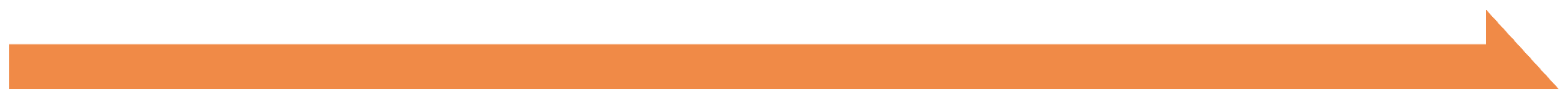 Podatki so lahko:

→ nestrukturirani (opisno besedilo)
→ datoteke s strukturiranimi podatki
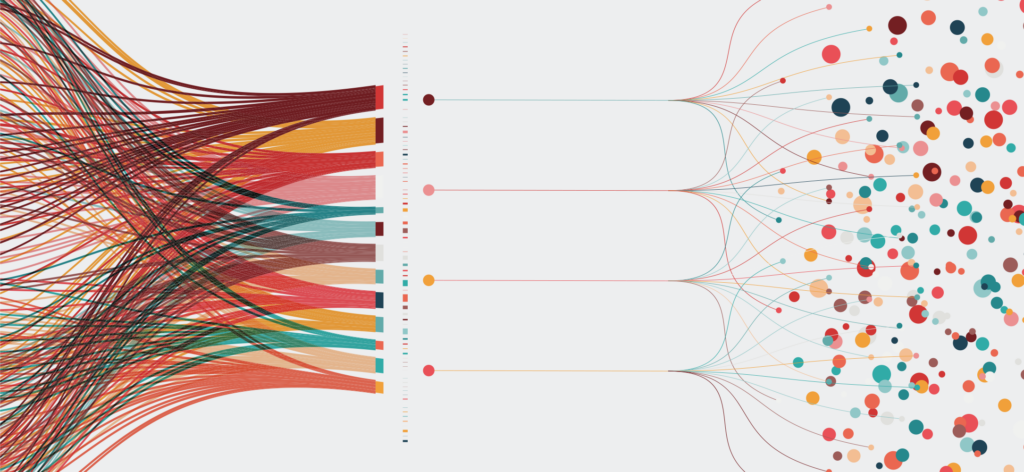 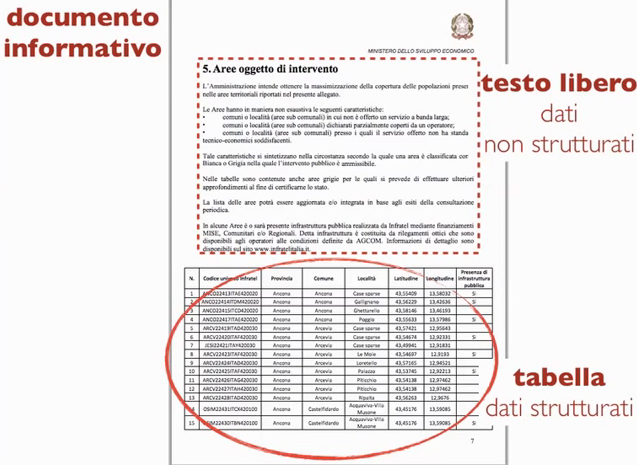 Informativen dokument
Prosti tekst – nestrukturirani podatki
Strukturirani in nestrukturirani podatki se lahko včasih pojavijo v istem dokumentu.
Preglednica – strukturirani podatki
Podatki so lahko:
ADMINISTRATIVNI PODATKI
STATISTIČNI PODATKI
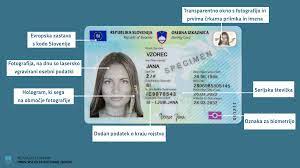 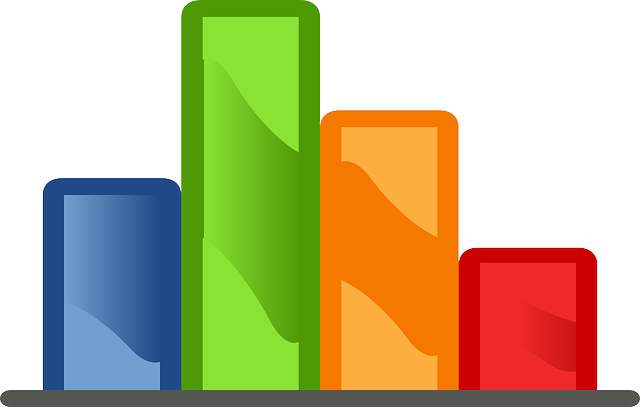 Administrativni podatki
prikazujejo stanje, zbirajo in upravljajo pa jih javni uradi za izvajanje storitev. Namenjeni so na primer za javne evidence, zemljiško knjigo ali finančne izkaze.
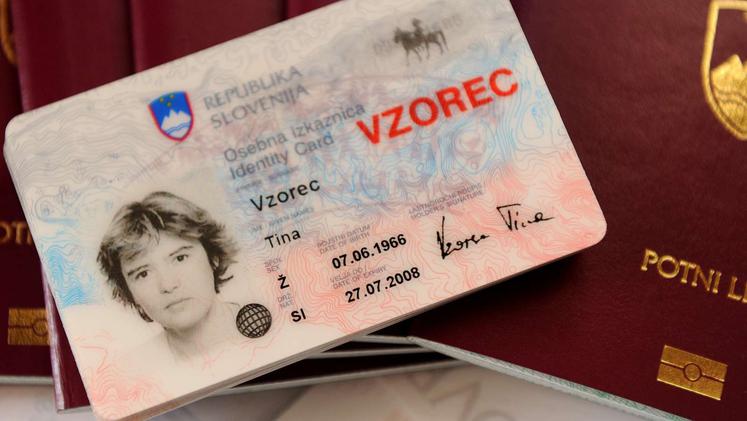 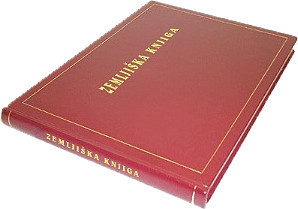 Statistični podatki izvirajo iz popisov, anket in obdelave administrativnih podatkov. Obdelava se izvaja na vzorcu ali populaciji preučevanih subjektov/posameznikov. Zbiranje, obdelava in analiza potekajo v skladu z natančno metodologijo za zagotavljanje kakovosti rezultatov.
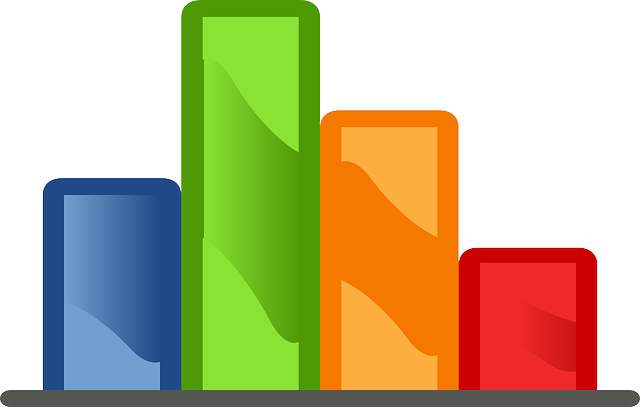 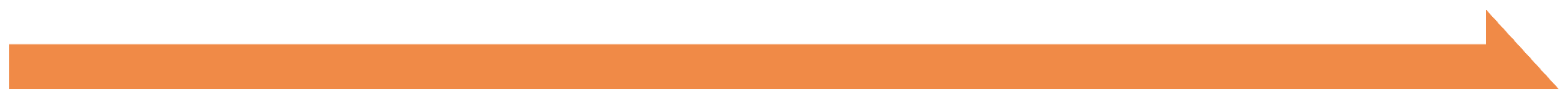 LOV NA PODATKE!
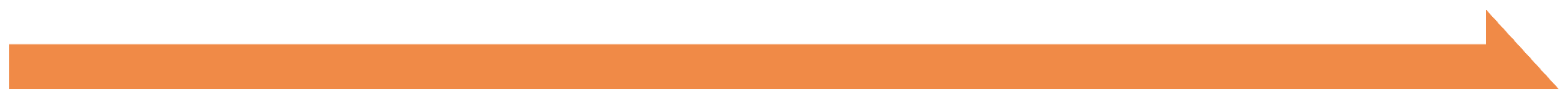 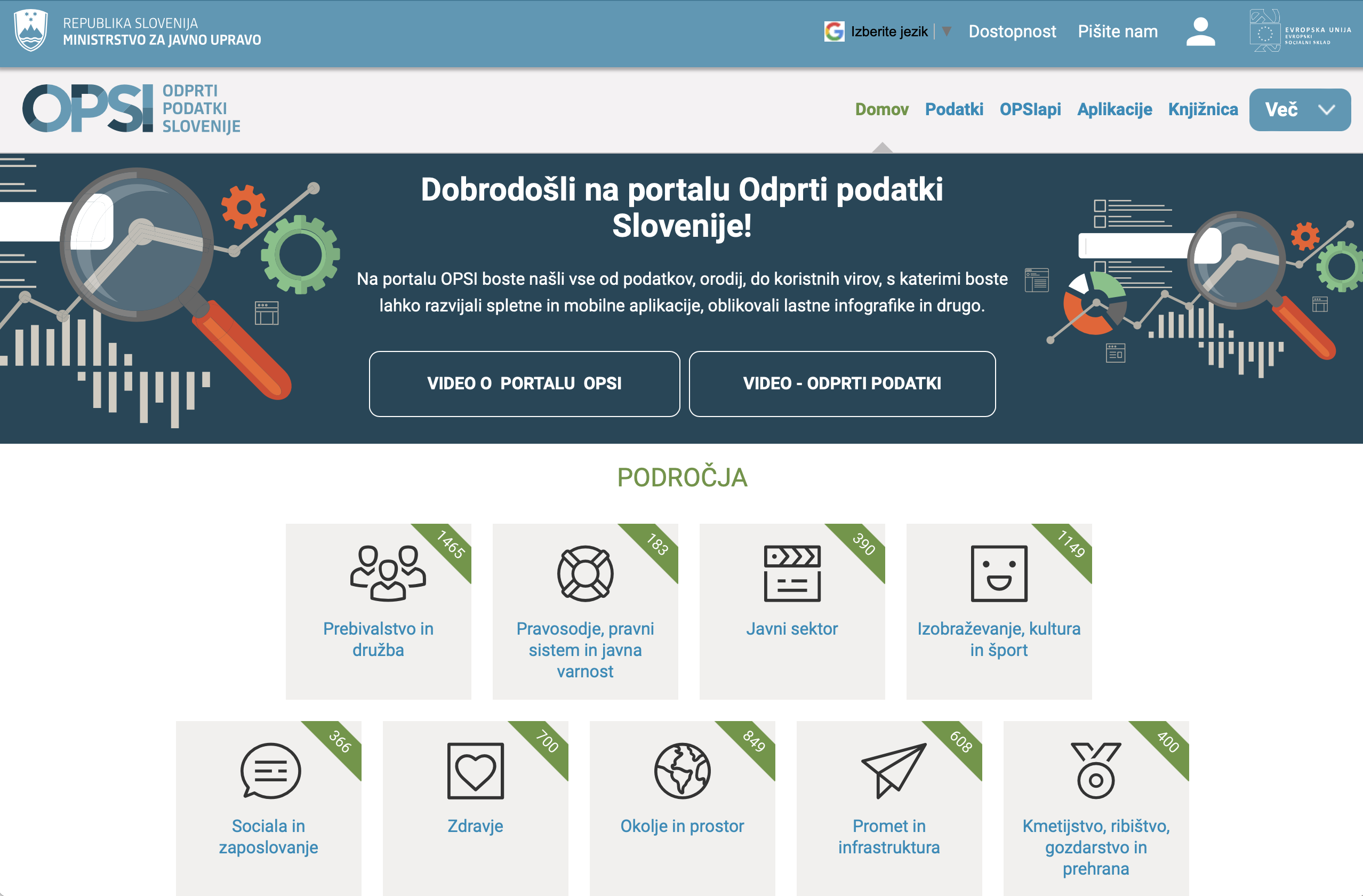 Kje začnemo iskati?
Najprej na spletnih straneh javne uprave …
Če želite opredeliti vir, morate vedeti:

 kako deluje javna uprava
kakšne so naloge določenega organa
… in če ne najdemo podatkov, ki jih iščemo?
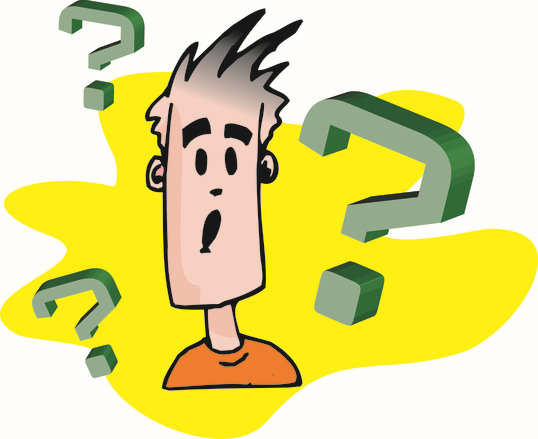 Poiščite druge možnosti
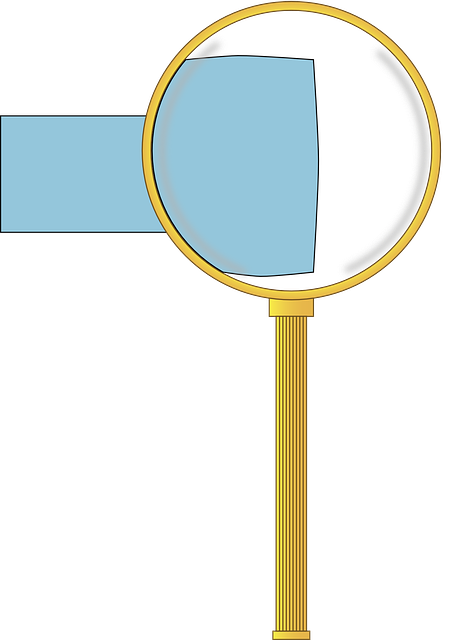 PRIMER 1

Podatkov ni mogoče najti na spletnem mestu pristojnega urada …

preverite, ali je to urad, ki ustvarja podatke

poiščite podrobnosti na …
Poiščite alternativni vir podatkov.

Poskusite narediti primerjalno (mednarodno) analizo tem, ki vas zanimajo, na primer tako, da si ogledate: https://data.europa.eu/sl ali celo http://www.data.gov.  

Uporabite iskalnik (npr. Google) in vnesite ključne besede izbrane teme (npr. »promet« ali »okolje«) ter »podatki« ali »odprti podatki«.
LOV NA PODATKE!
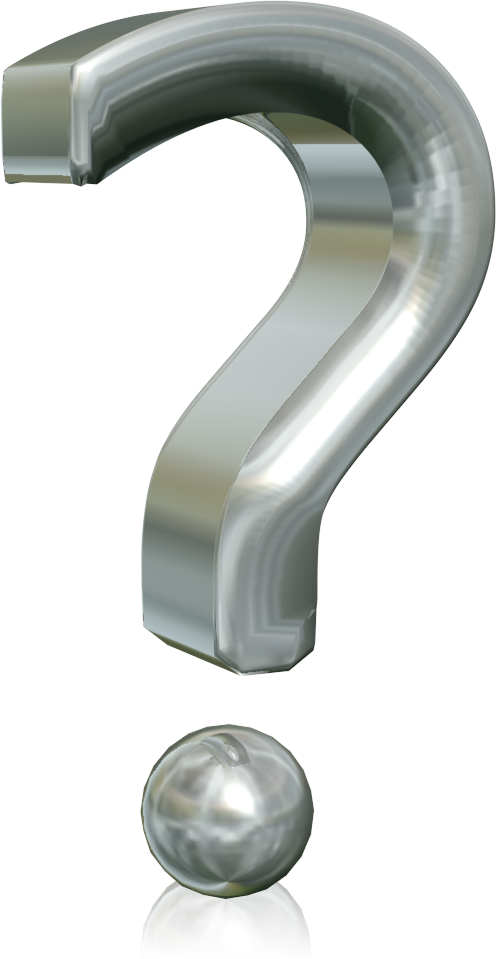 PRIMER 2

Našel sem informacijo,vendar se ne zdi popolnaObstaja možnost, da zahtevane podatke ustvari več subjektov in jih je mogoče najti na različnih mestih.
Rekonstruirajte verigo informacij, da boste spoznali vire podatkov.
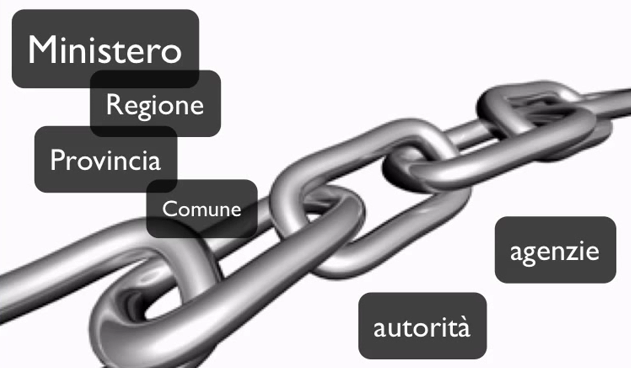 Ministrstvo
Regija
Občina
Krajevna Skupnost
agencije
oblast
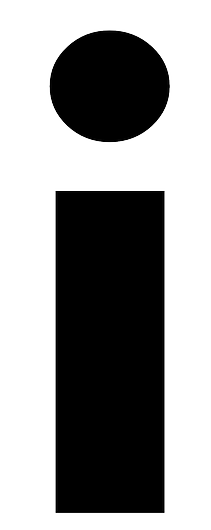 PRIMER 3
Podatki niso objavljeni na spletu ali niso posodobljeniPodatkov ne objavljajo ali posodabljajo vsi uradi, iz različnih razlogov – od nedejavnosti do stroškov digitalizacije ali predstavitve informacij.
Če javna uprava ni objavila informacij, lahko oseba zahteva objavo informacij, ki jih išče. 
Pokličite urade, morda bo delovalo!
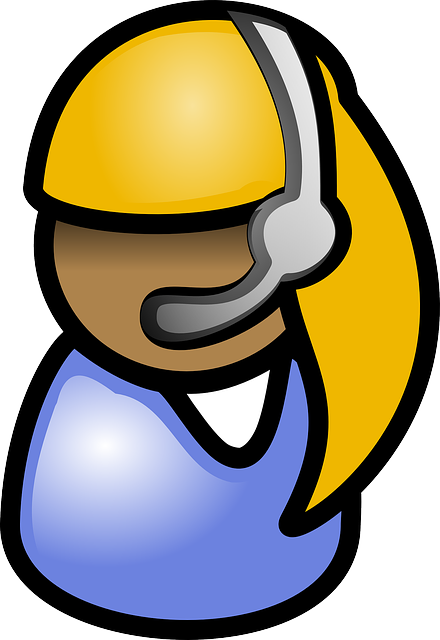 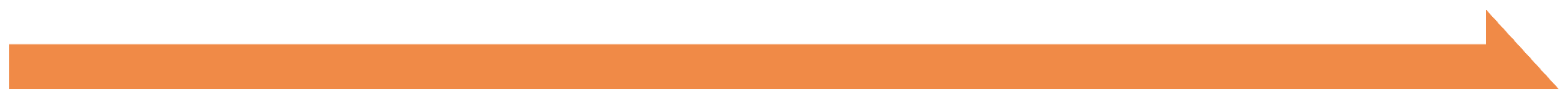 PRAKTIČEN NASVET
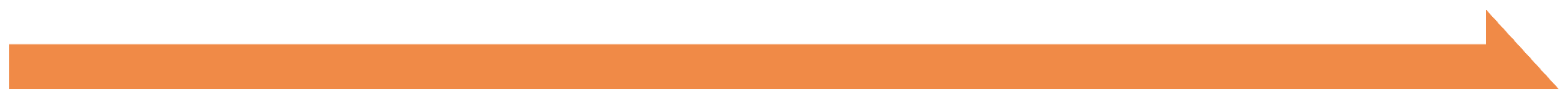 1
Običajno velja, da ukrepe, ki se nanašajo na celotno državno ozemlje ali daljše obdobje (dolgoročno načrtovanje), najdete na spletnem mestu državne uprave.
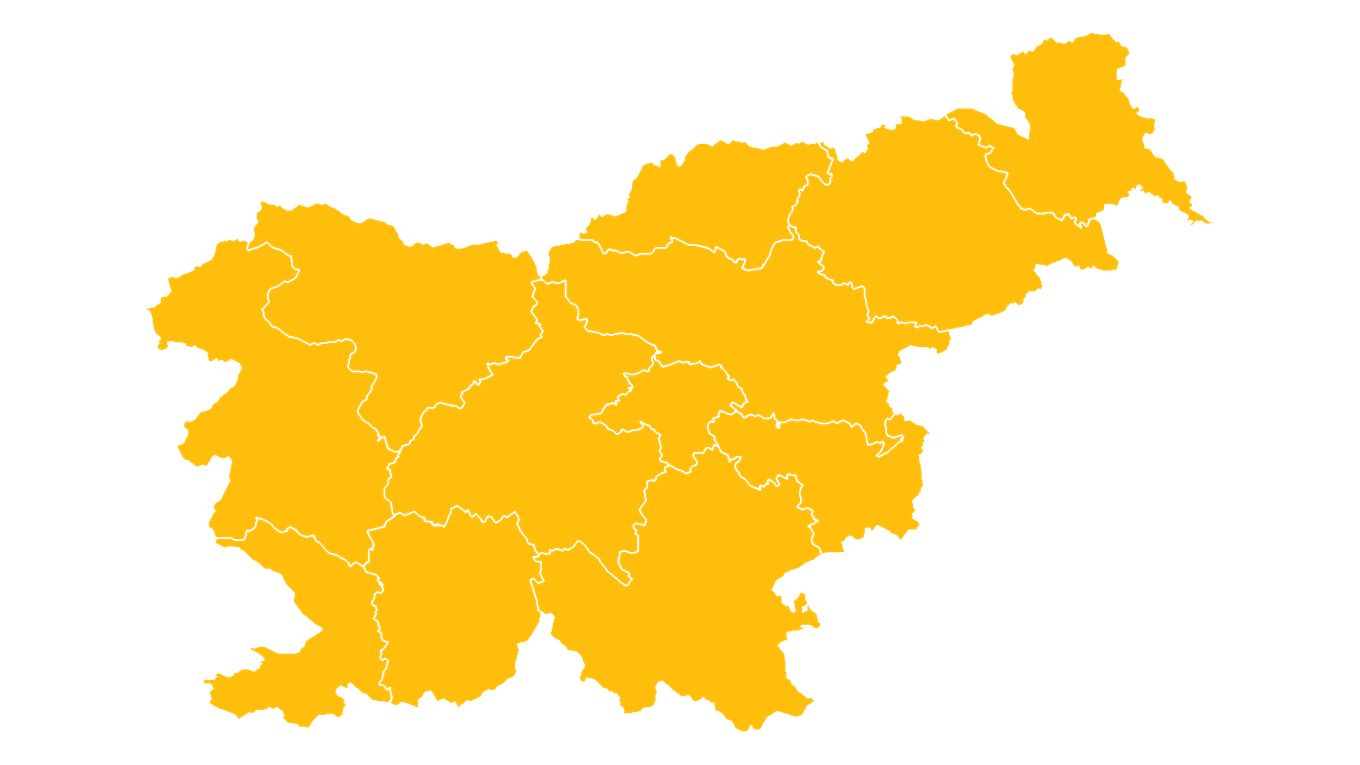 2
Ne zadovoljite se prehitro! 

Primerjajte informacije in uporabljajte raznovrstne vire: vaša raziskava mora biti bogata in umeščena v kontekst.
3
Bodite pozorni na kakovost vira: vedno preverite, ali so viri zanesljivi. Podatki ne prihajajo vedno samo iz javnih virov. Zlasti kadar podatke pridobite od zasebnih subjektov, preverite njihovo popolnost in točnost.
Nazadnje … svoje vire vedno navedite!
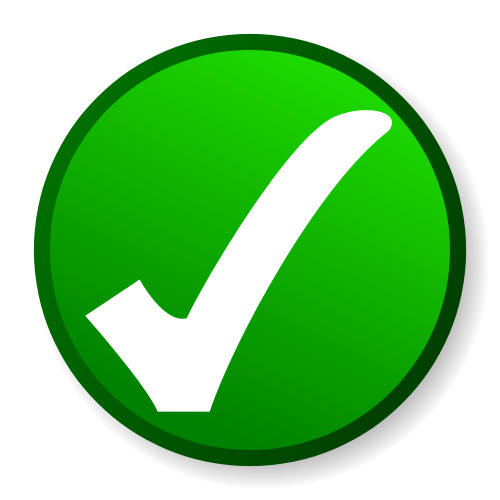 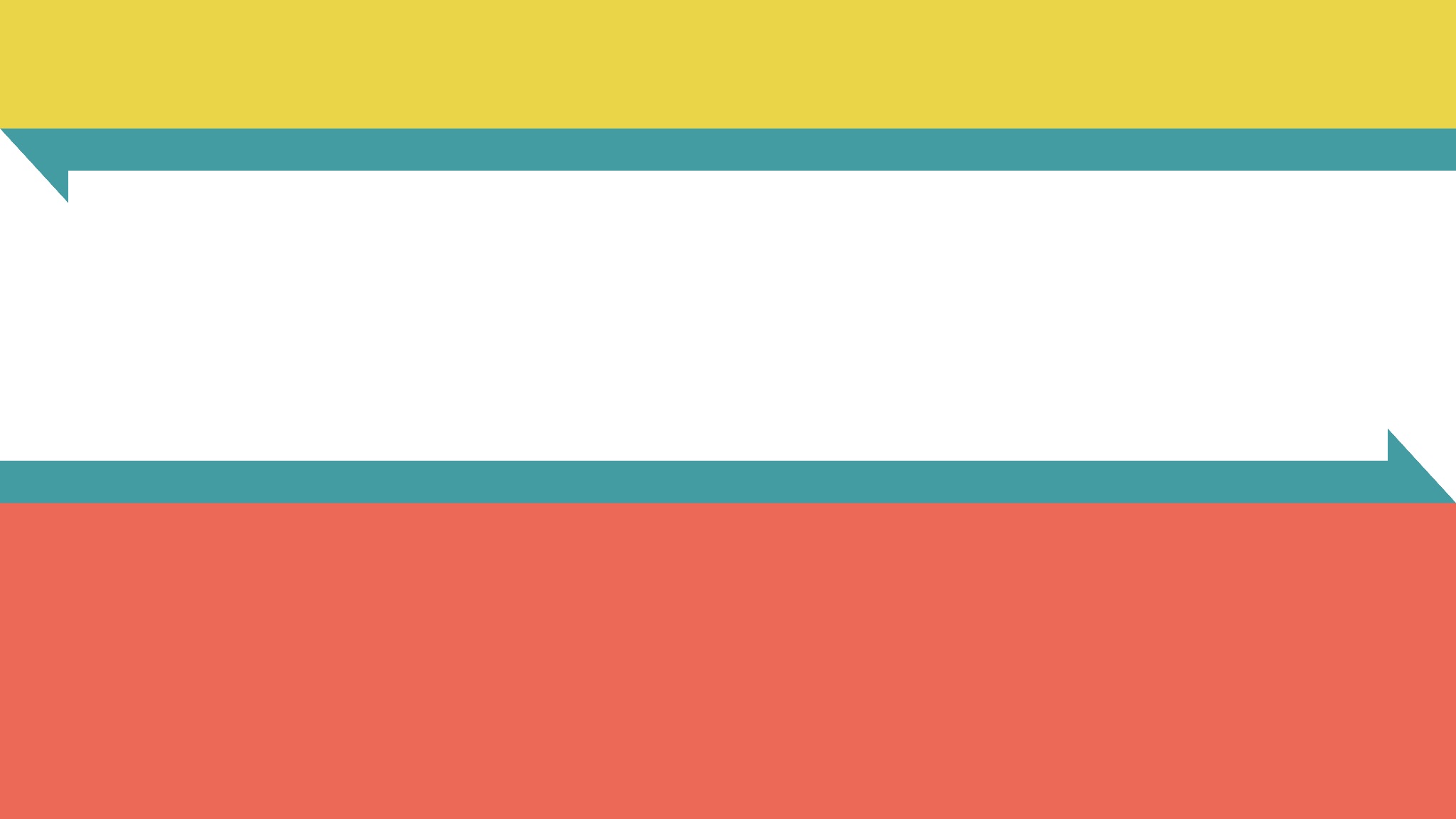 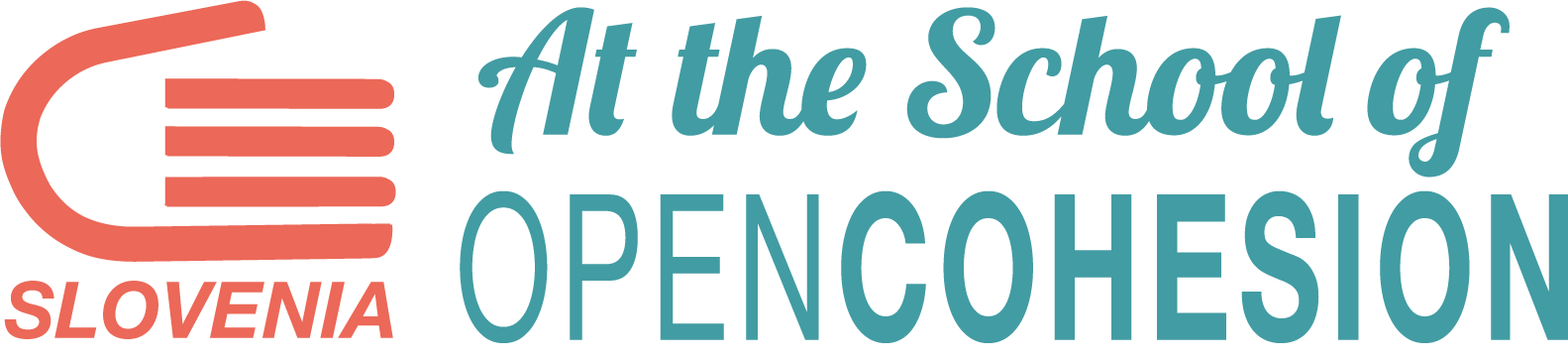 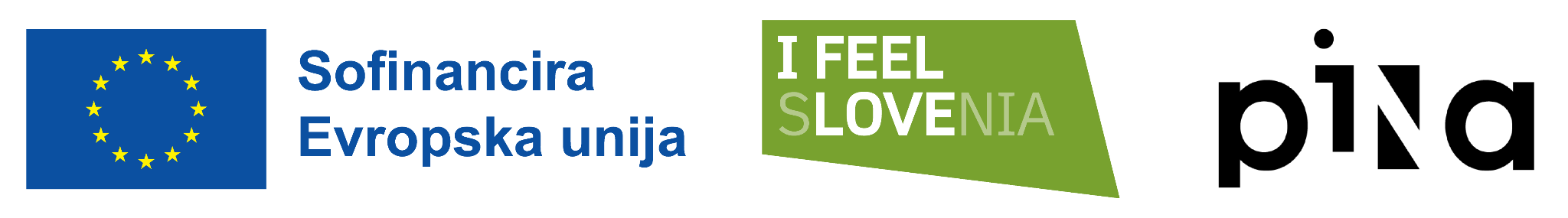